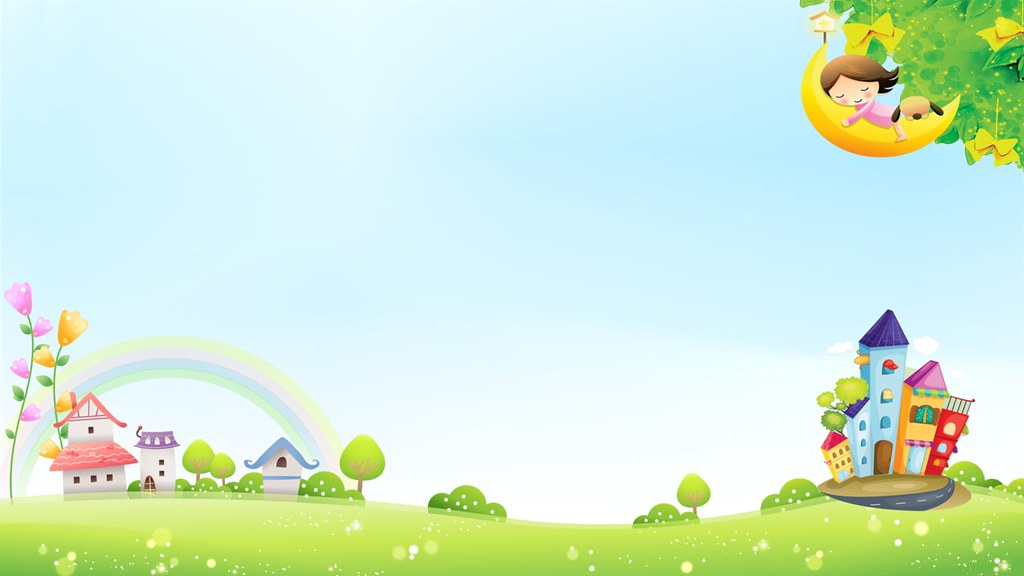 PHÒNG GIÁO DỤC ĐÀO TẠO QUẬN LONG BIÊNTRƯỜNG MN ÁNH SAO
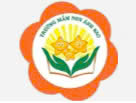 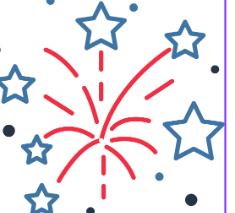 Lĩnh vực: Phát triển Ngôn ngữ
Đề tài: Làm quen chữ cái o, ô, ơ
Lứa tuổi: MGL Alvin 1
Giáo viên : Ngô Thị Thuý
o
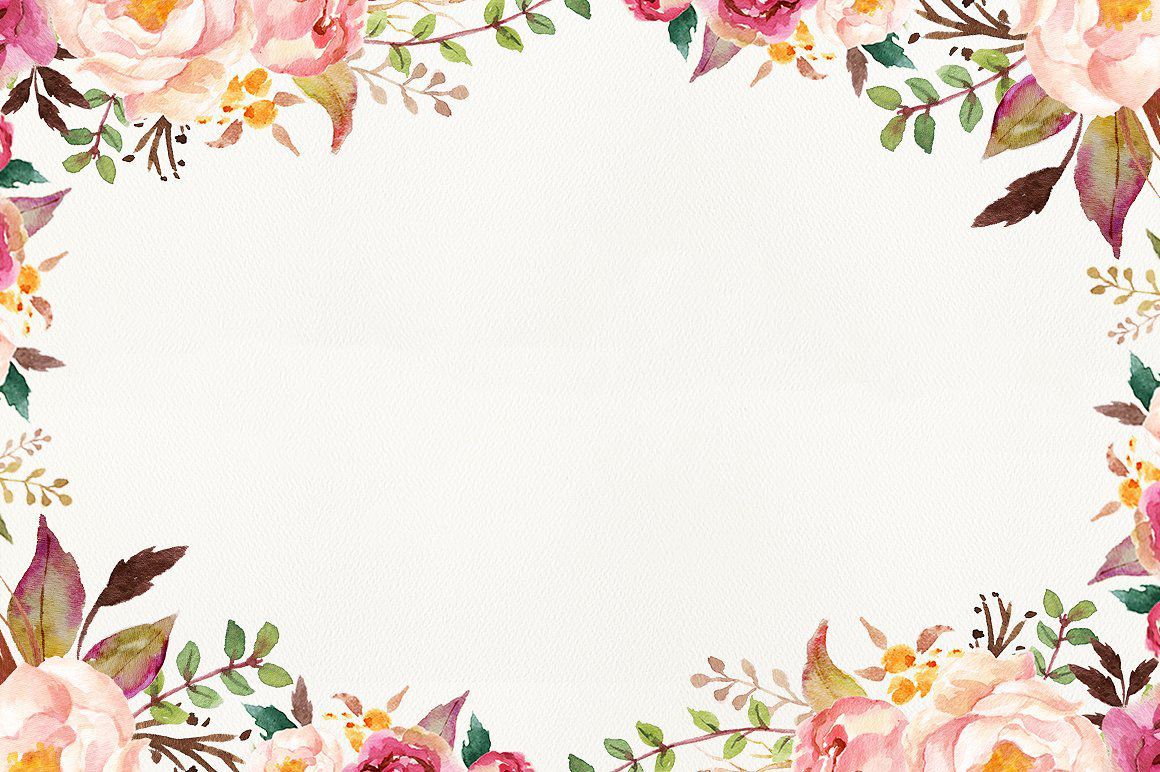 o
o
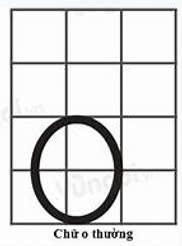 «
Các kiểu chữ
C¸c kiÓu ch÷
«
ô
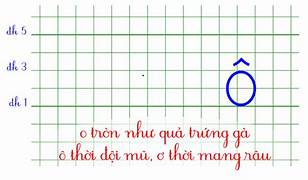 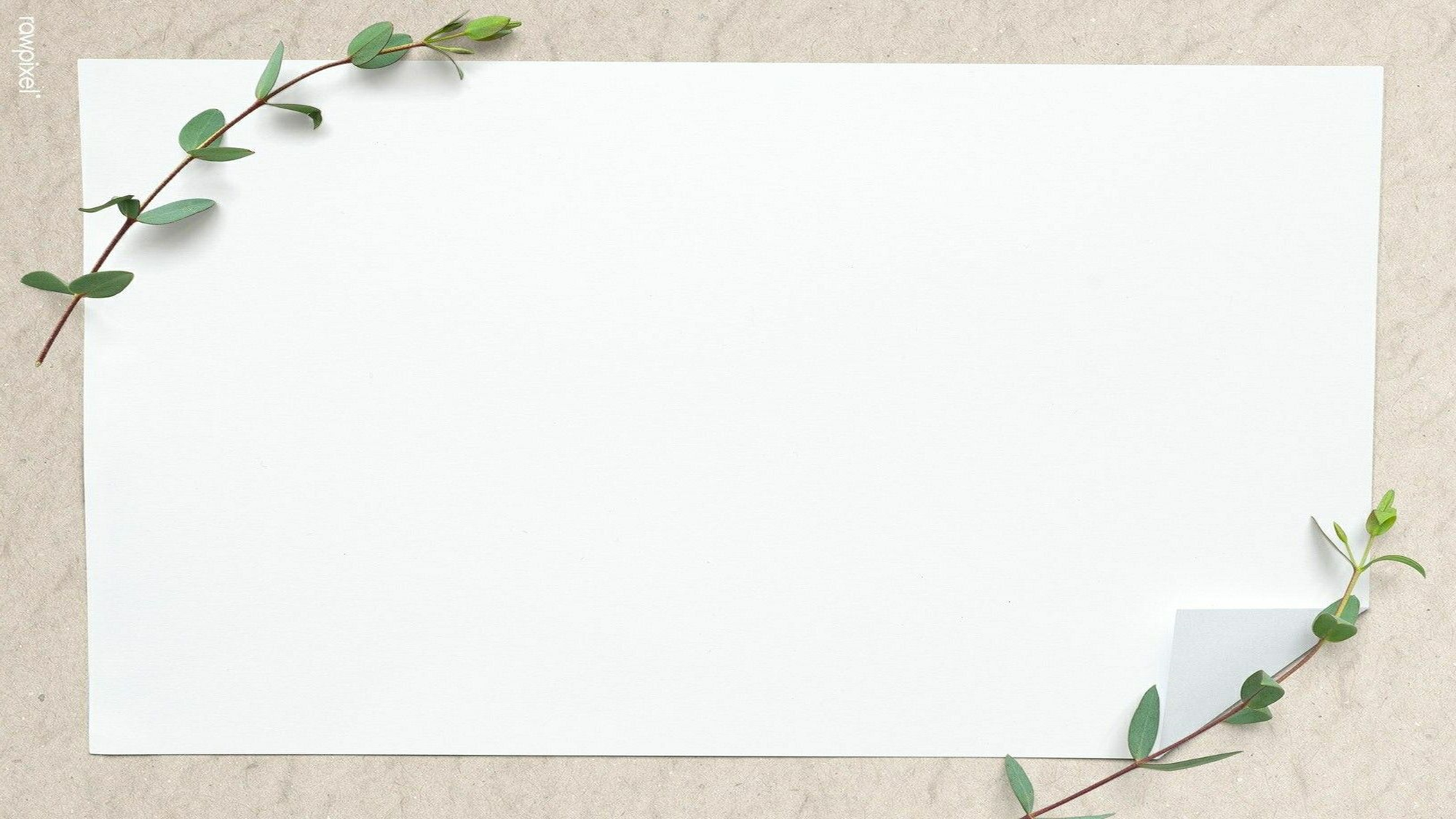 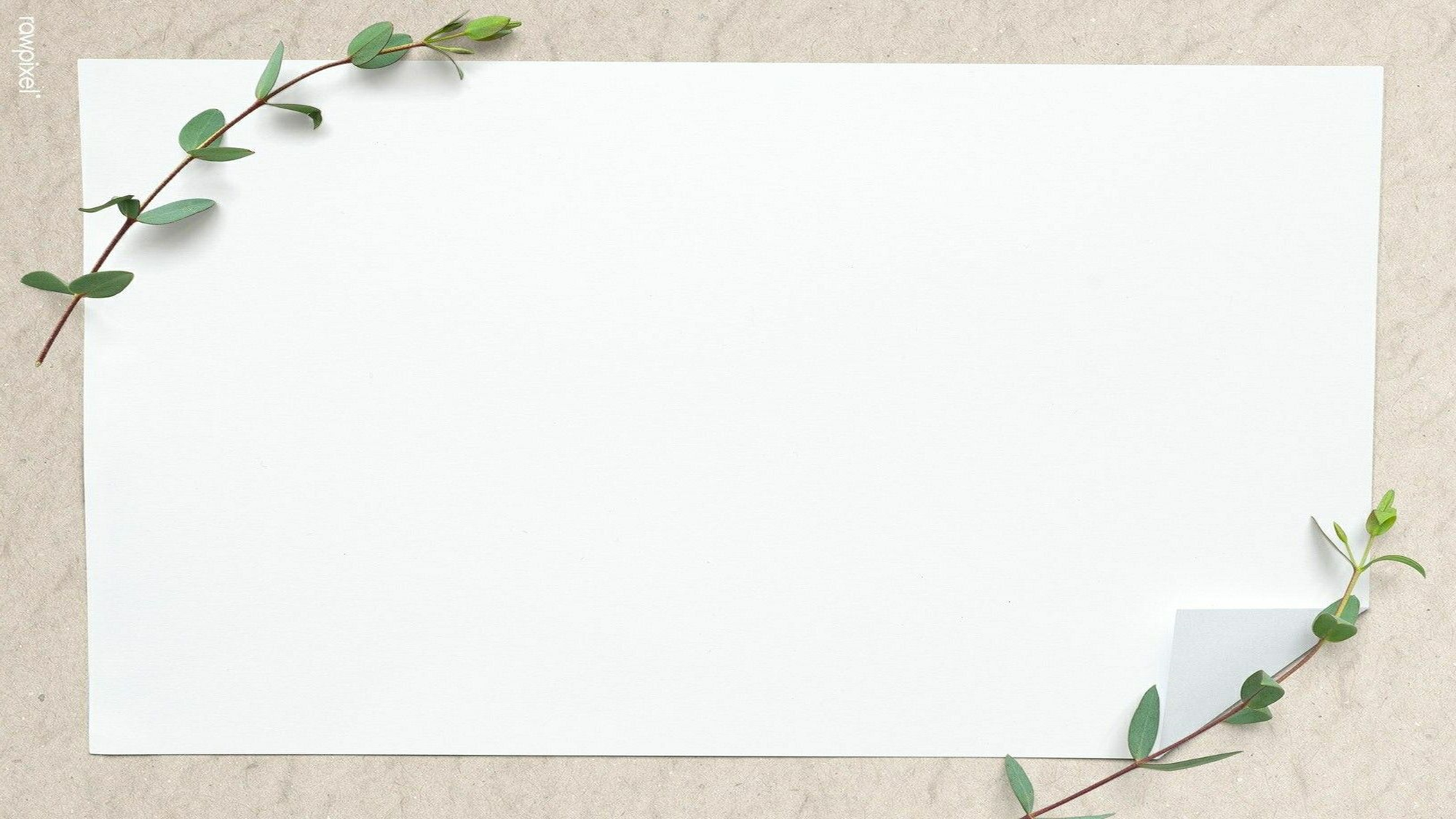 Ơ
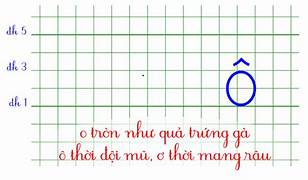 ¬
¬
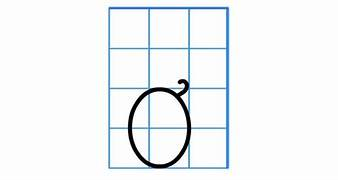 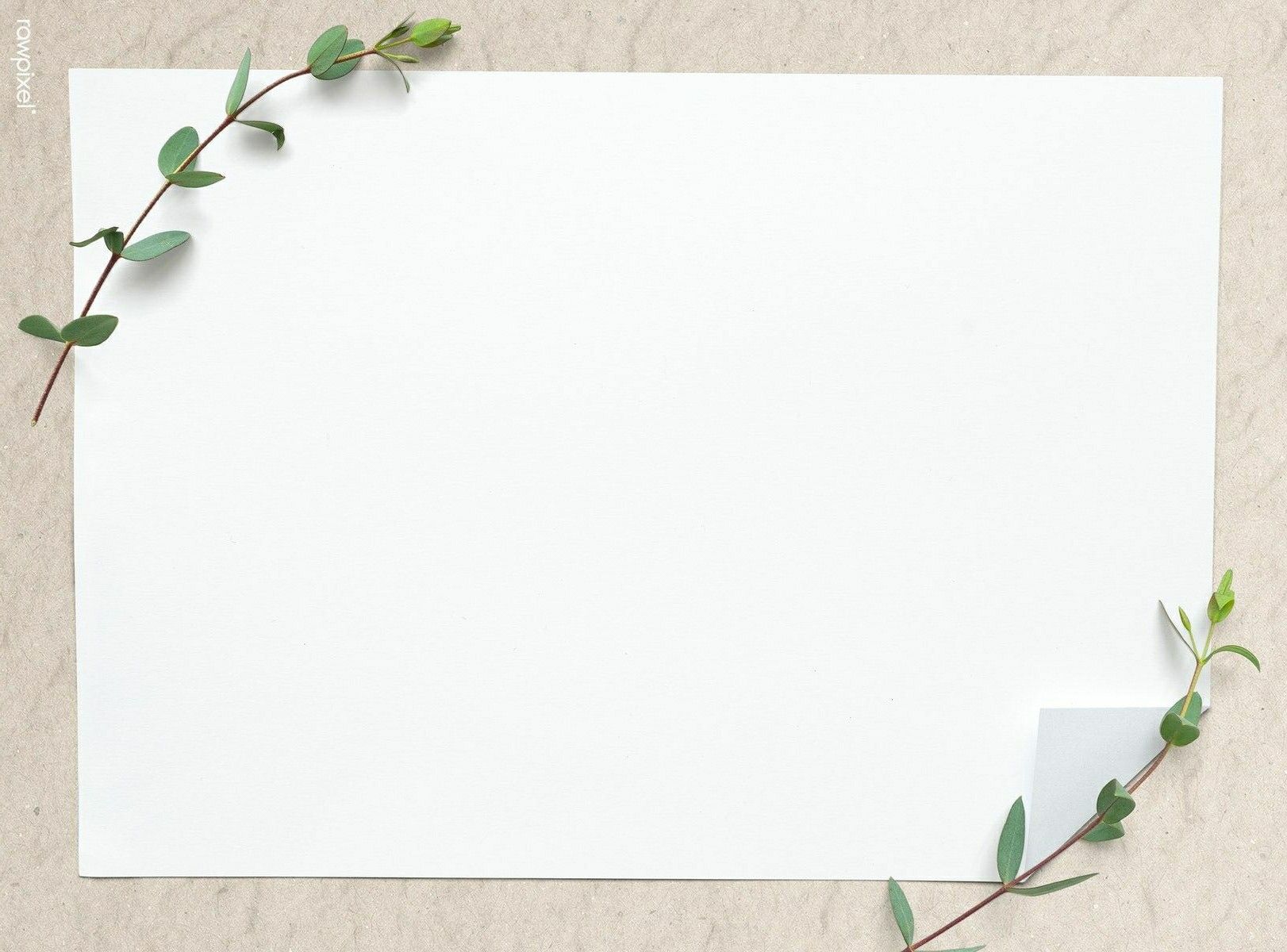 So s¸nh
o « ¬
TRÒ CHƠI: VÒNG QUAY KỲ DIỆU
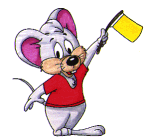 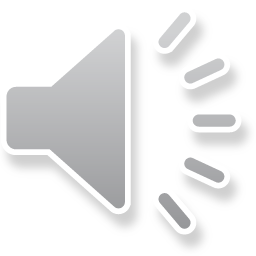 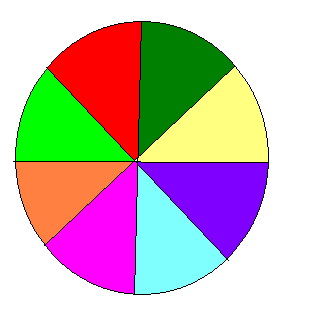 o
c
¬
o
«
o
o
«
28
1
2
3
4
5
6
7
8
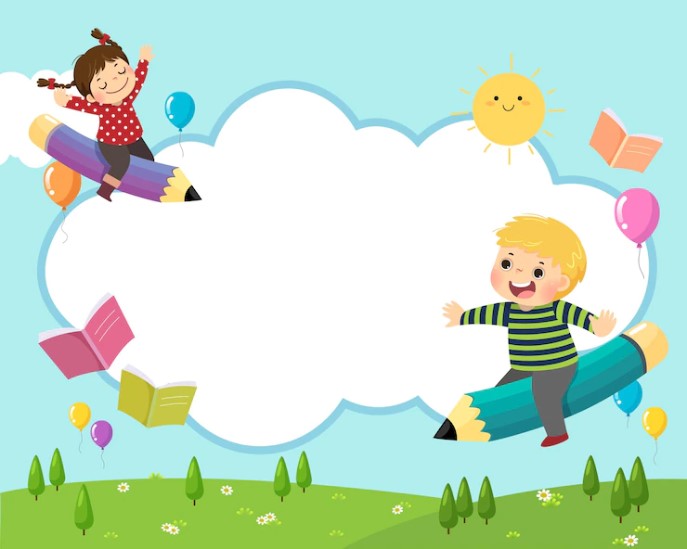 Trò chơi 2:
Rung chuông vàng
C©u 1: Tõ sau cã mÊy ch÷ o
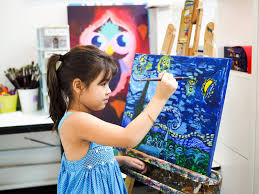 1. 2 chữ o
2. 3 chữ o
3. 1 chữ o
BÐ häc vÏ
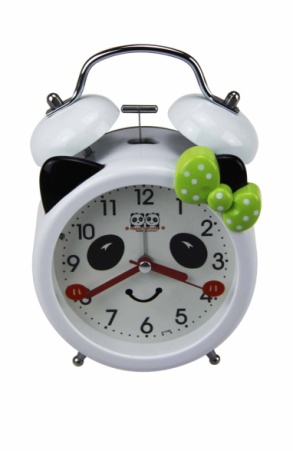 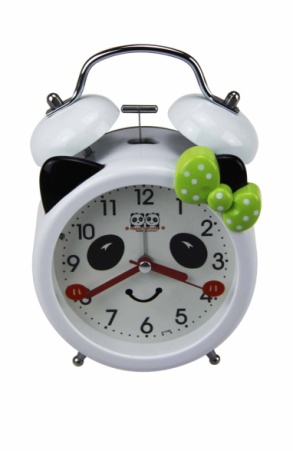 5
4
3
2
1
0
5
4
3
2
1
0
C©u 2: BÐ t×m cã bao nhiªu ch÷ o. ĐiÒn ch÷ thÝch hîp vµo tõ sau
1. 1 chữ o
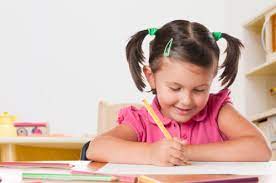 2. 1 chữ o
3. 2 chữ o
bÐ häc bµi
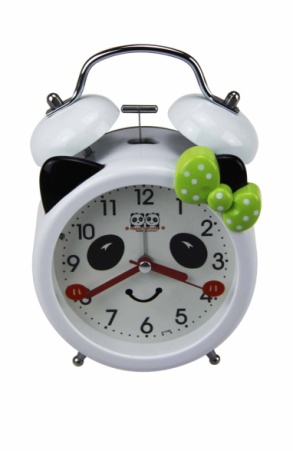 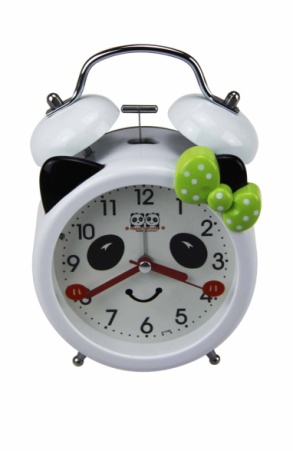 ä
BÐ h…c bµi
5
4
3
2
1
0
5
4
3
2
1
0
C©u 3: BÐ t×m ch÷ c¸i chøa ch÷ ¬?
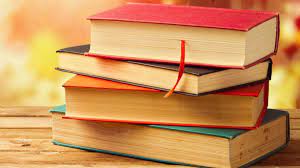 1. QuyÓn s¸ch
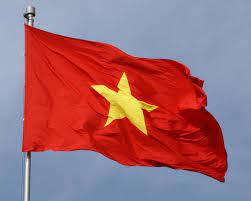 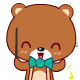 2. L¸ cê
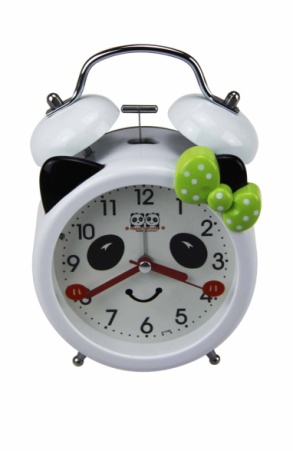 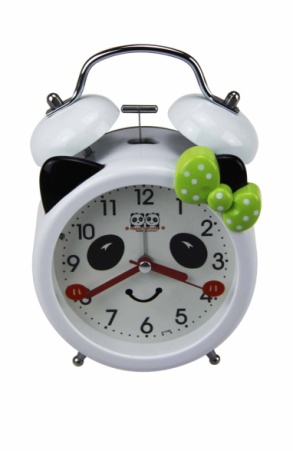 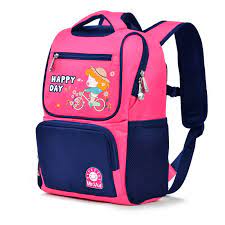 3. bal«
5
4
3
2
1
0
5
4
3
2
1
0
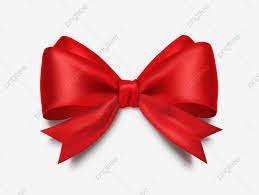 C¸i n¬
C¸i  n..
¬
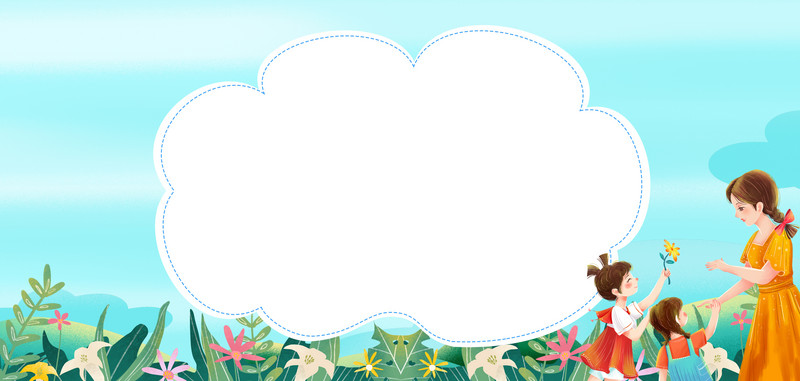 Chúc các bé
 chăm ngoan học giỏi